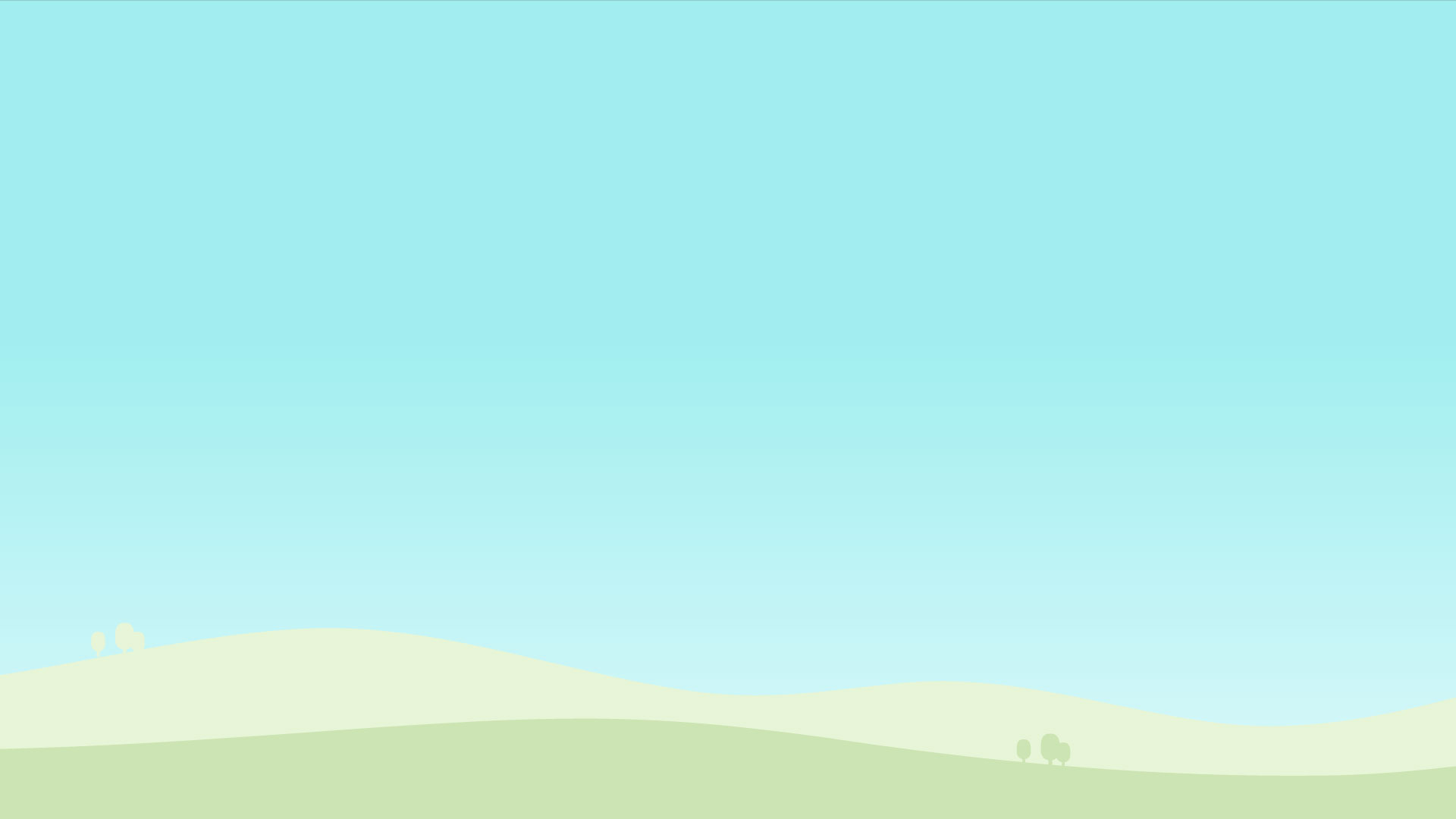 活动六
自我检视工具
Self-Reflection Tool
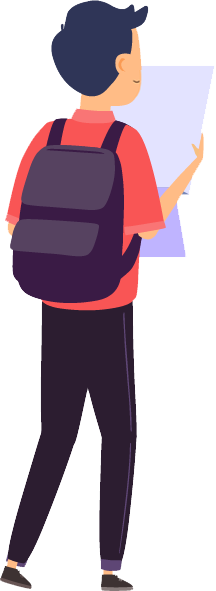 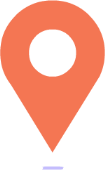 1
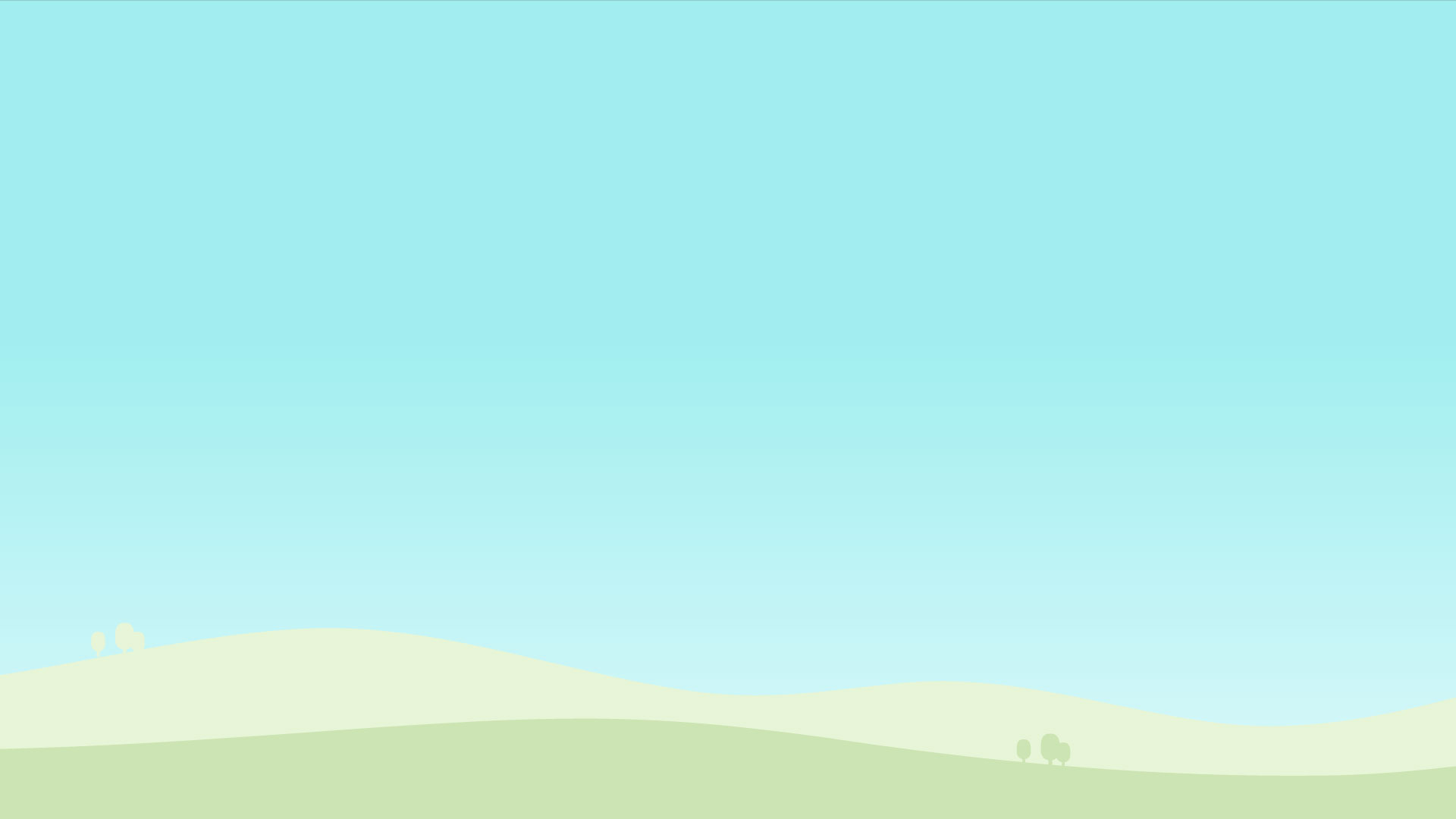 进入自我检视工具的连结
在浏览器输入以下网址

https://srt.cotap.hk/index.php?lang=zh-cn
扫瞄QR code
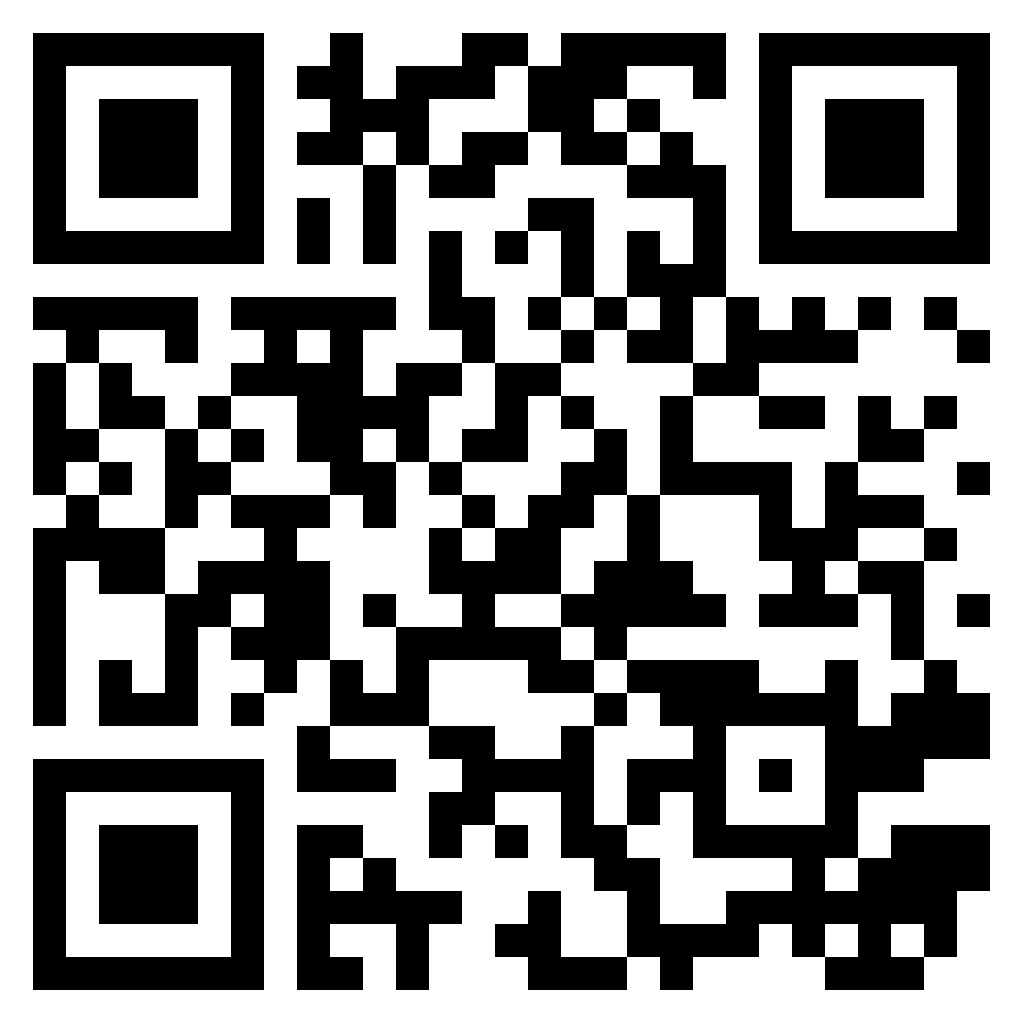 2
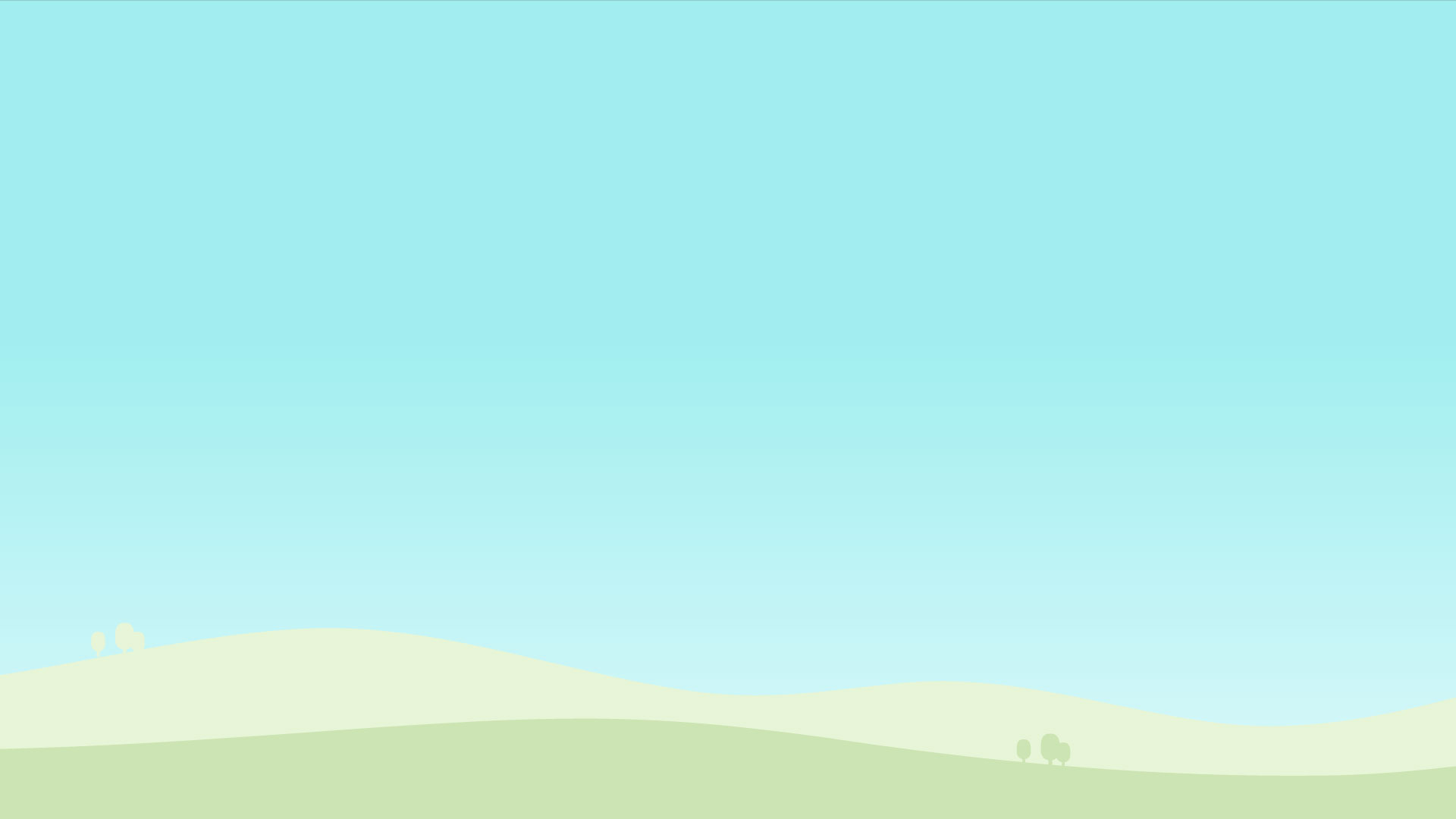 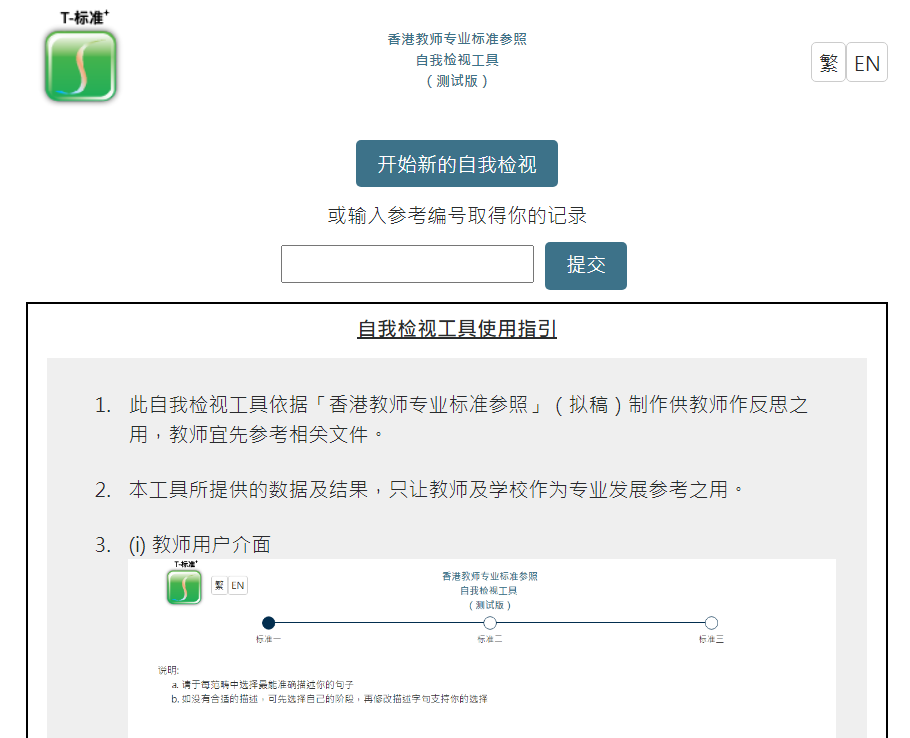 3
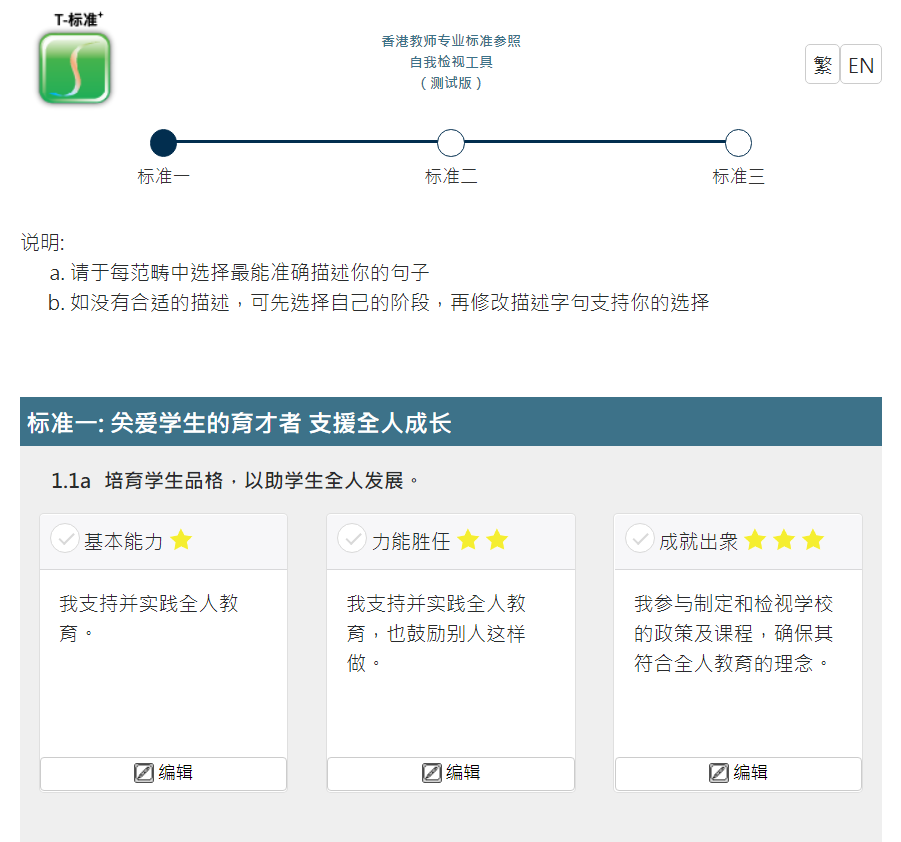 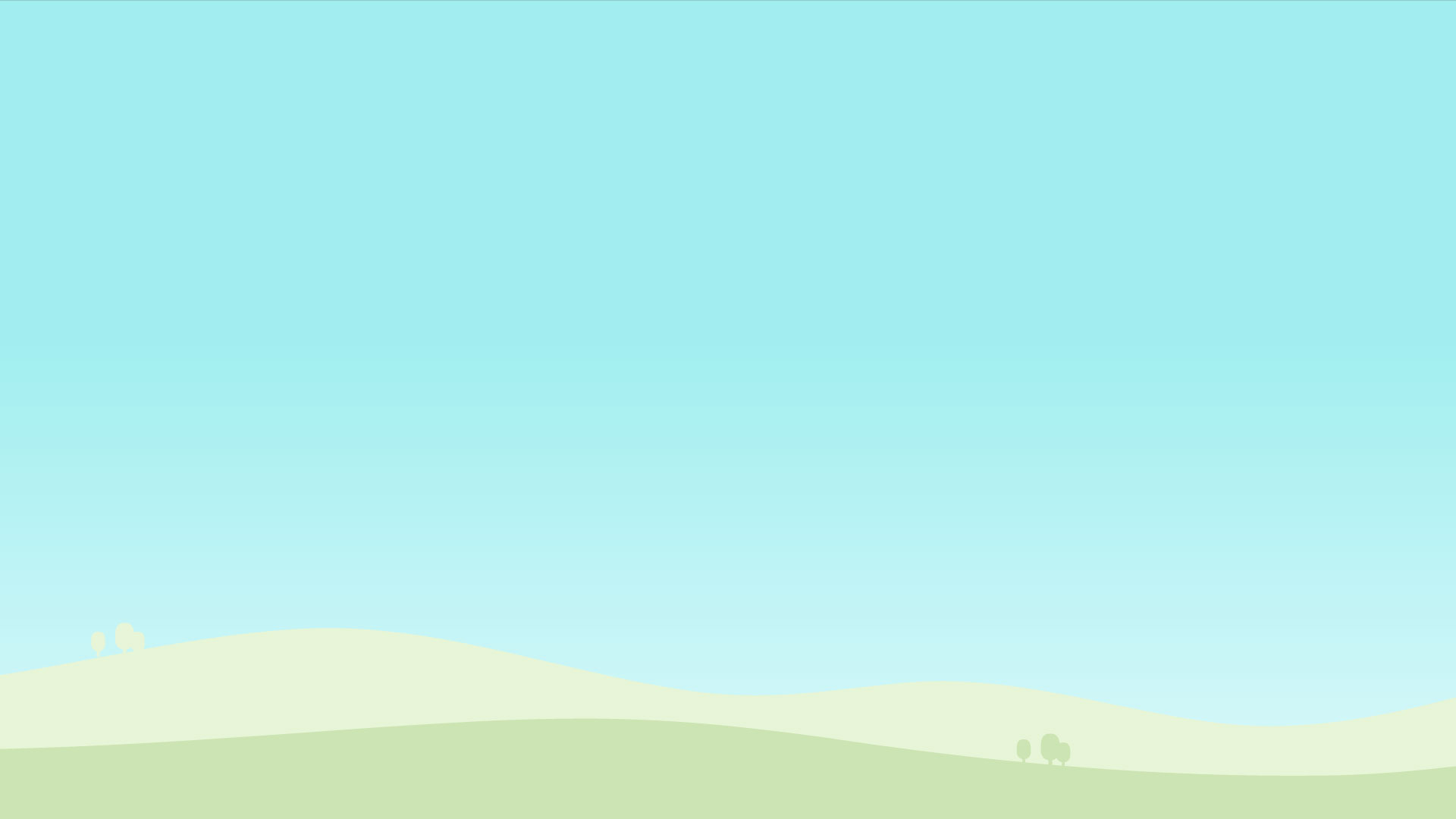 4
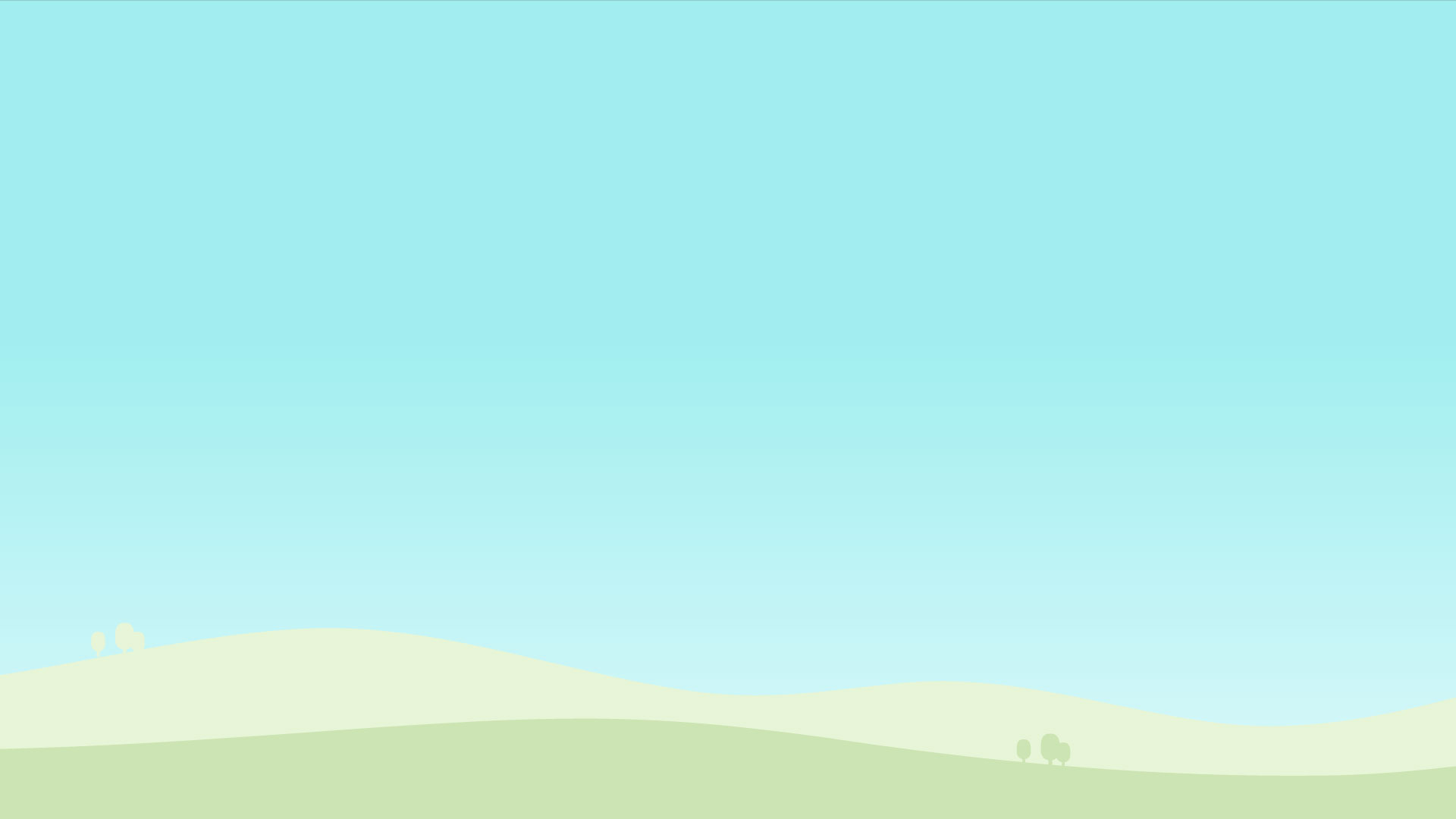 5
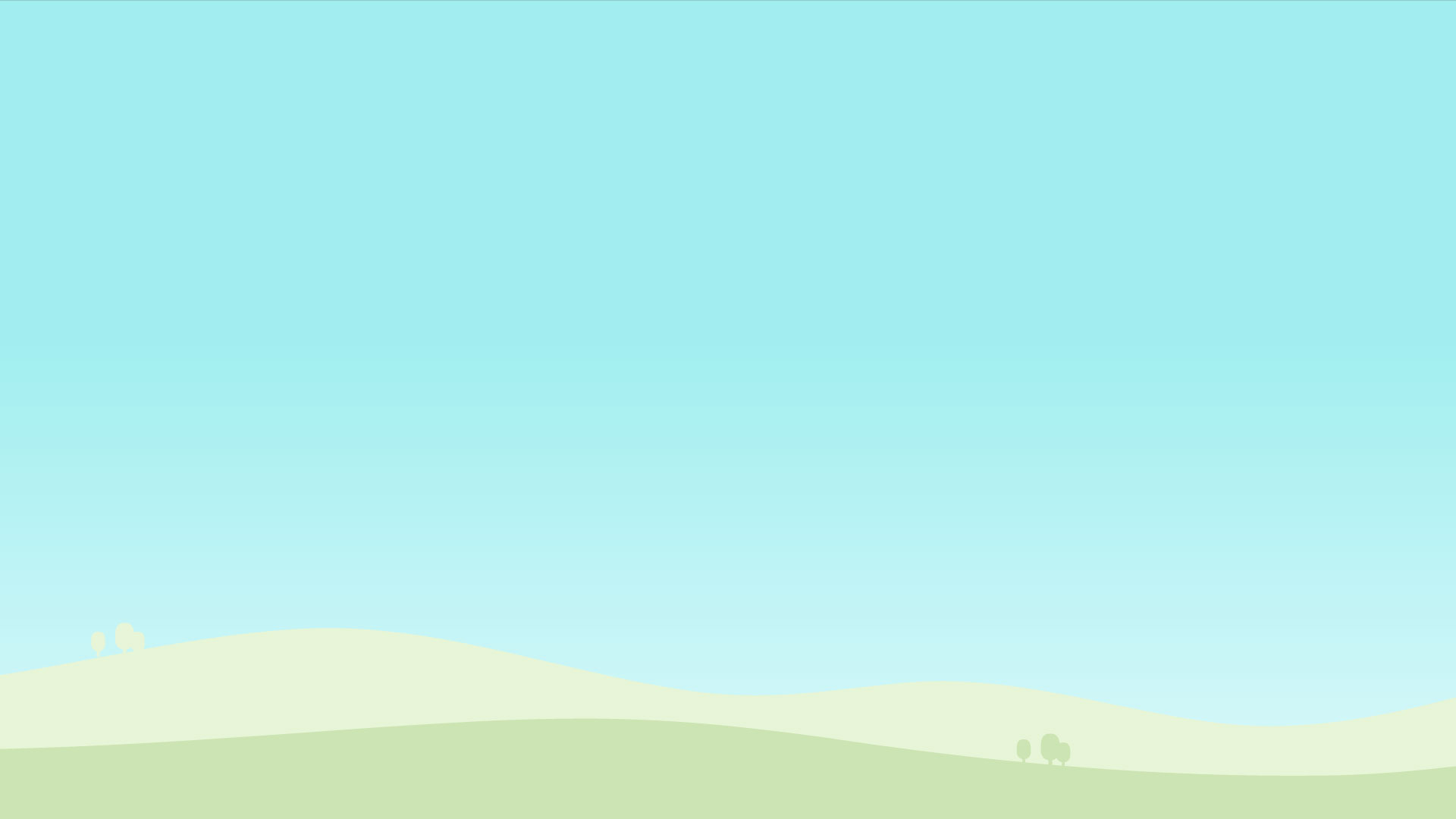 6
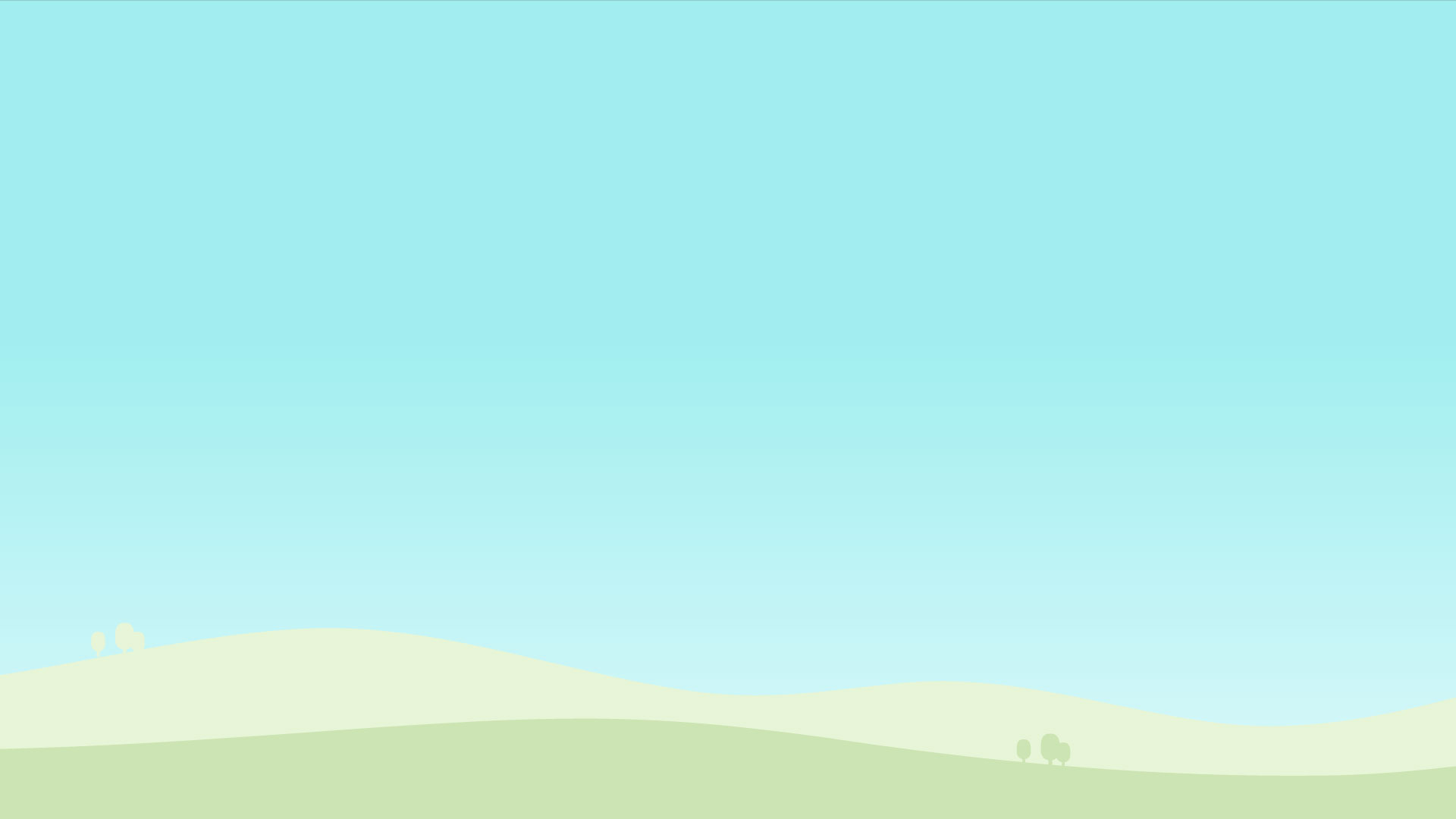 7
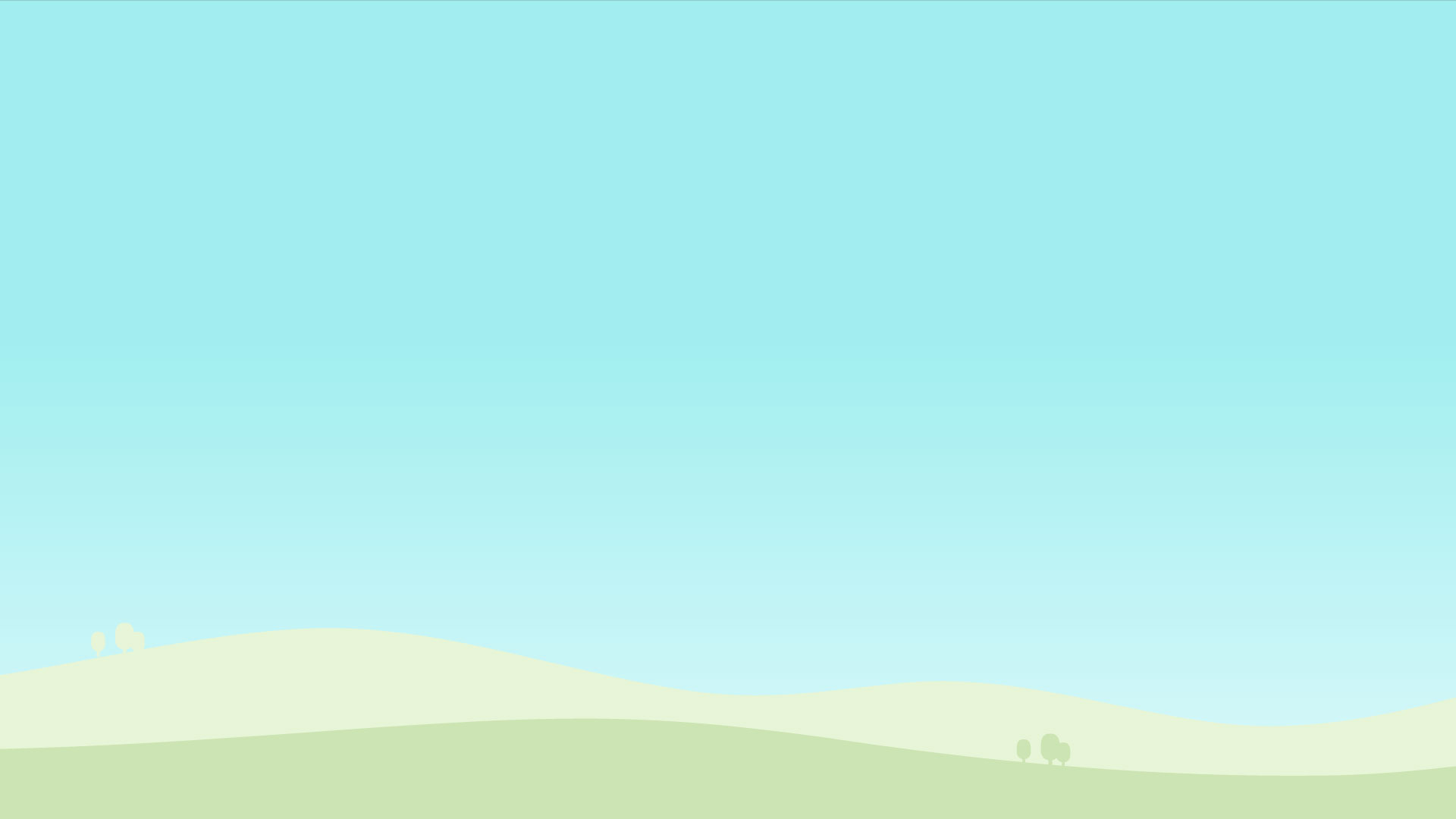 8
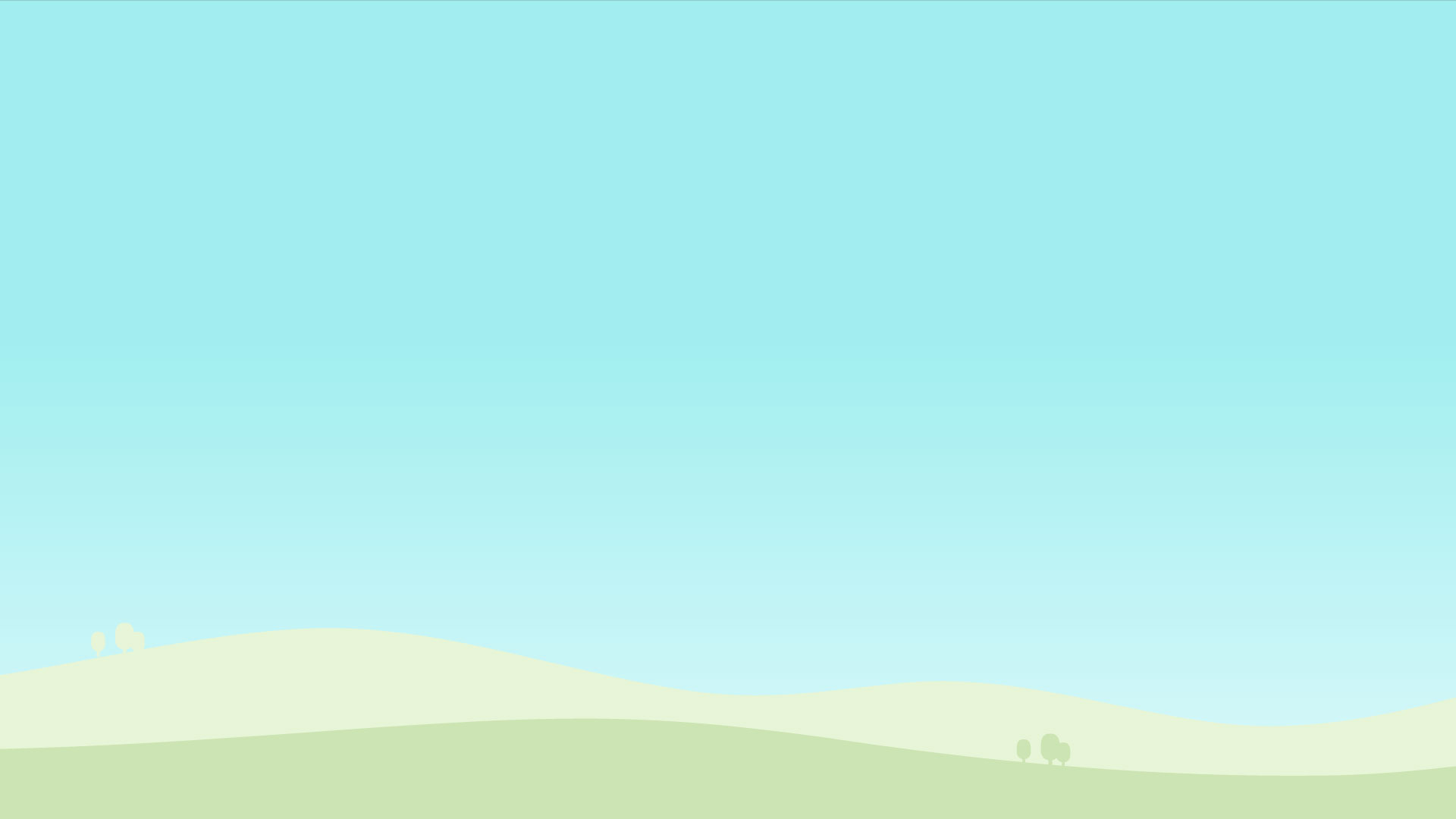 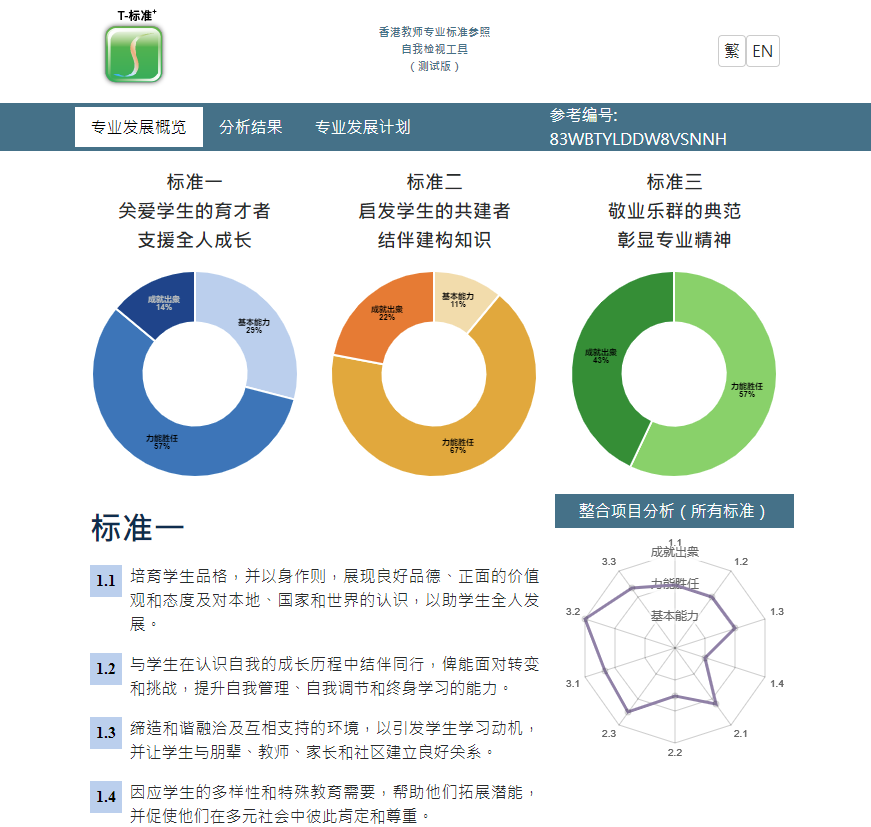 9
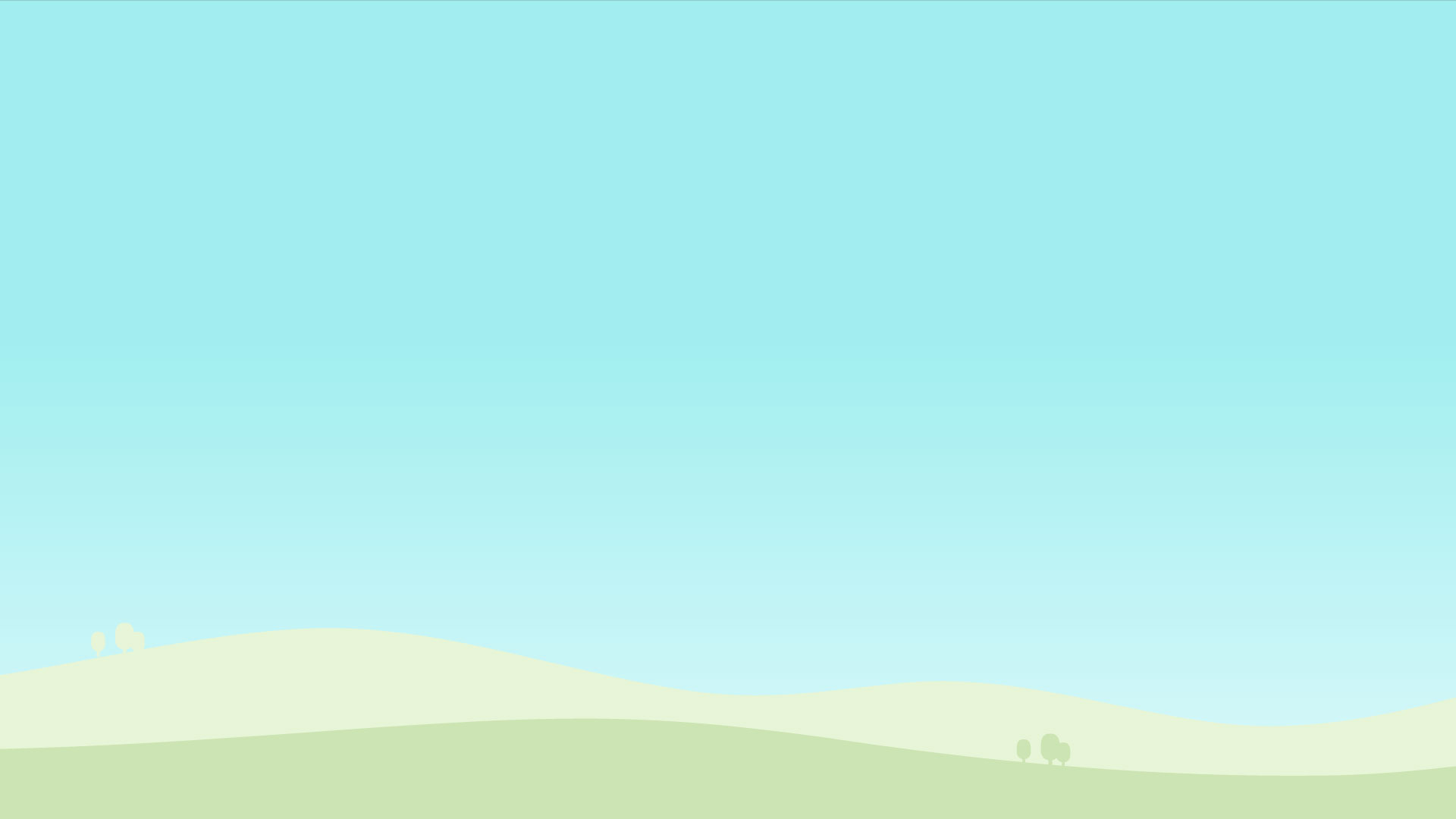 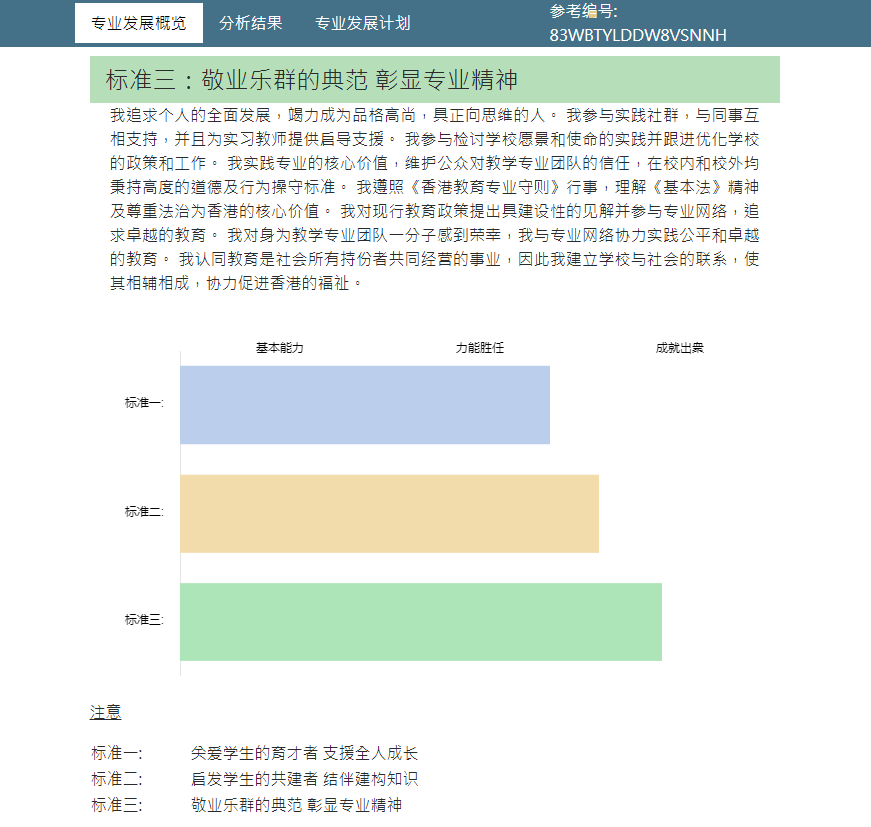 10
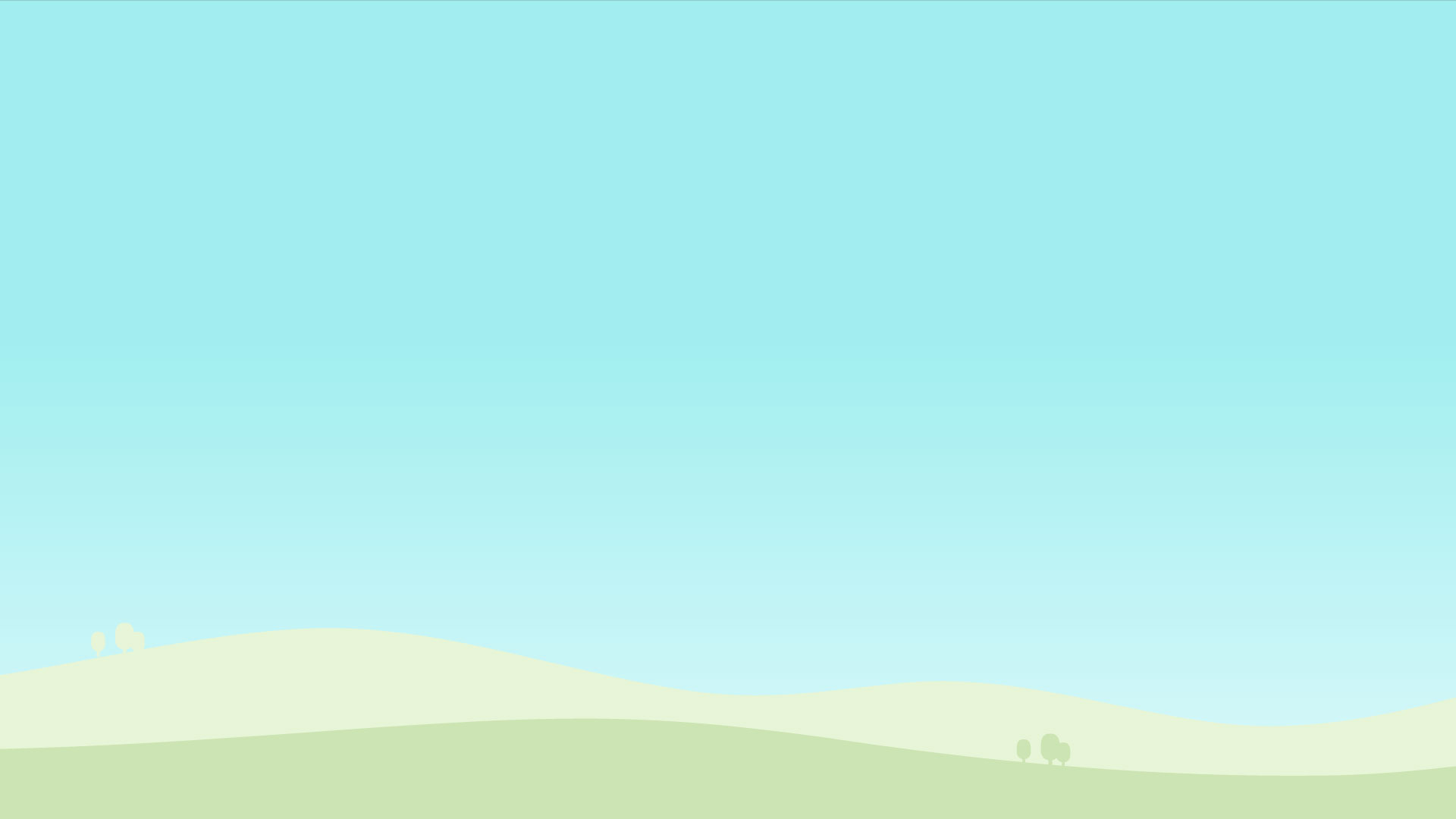 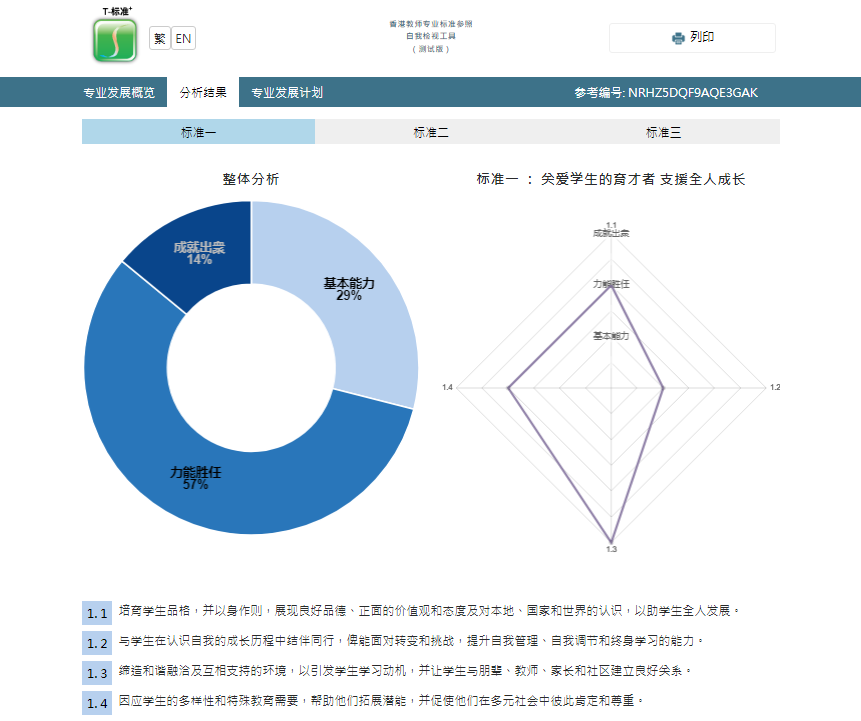 11
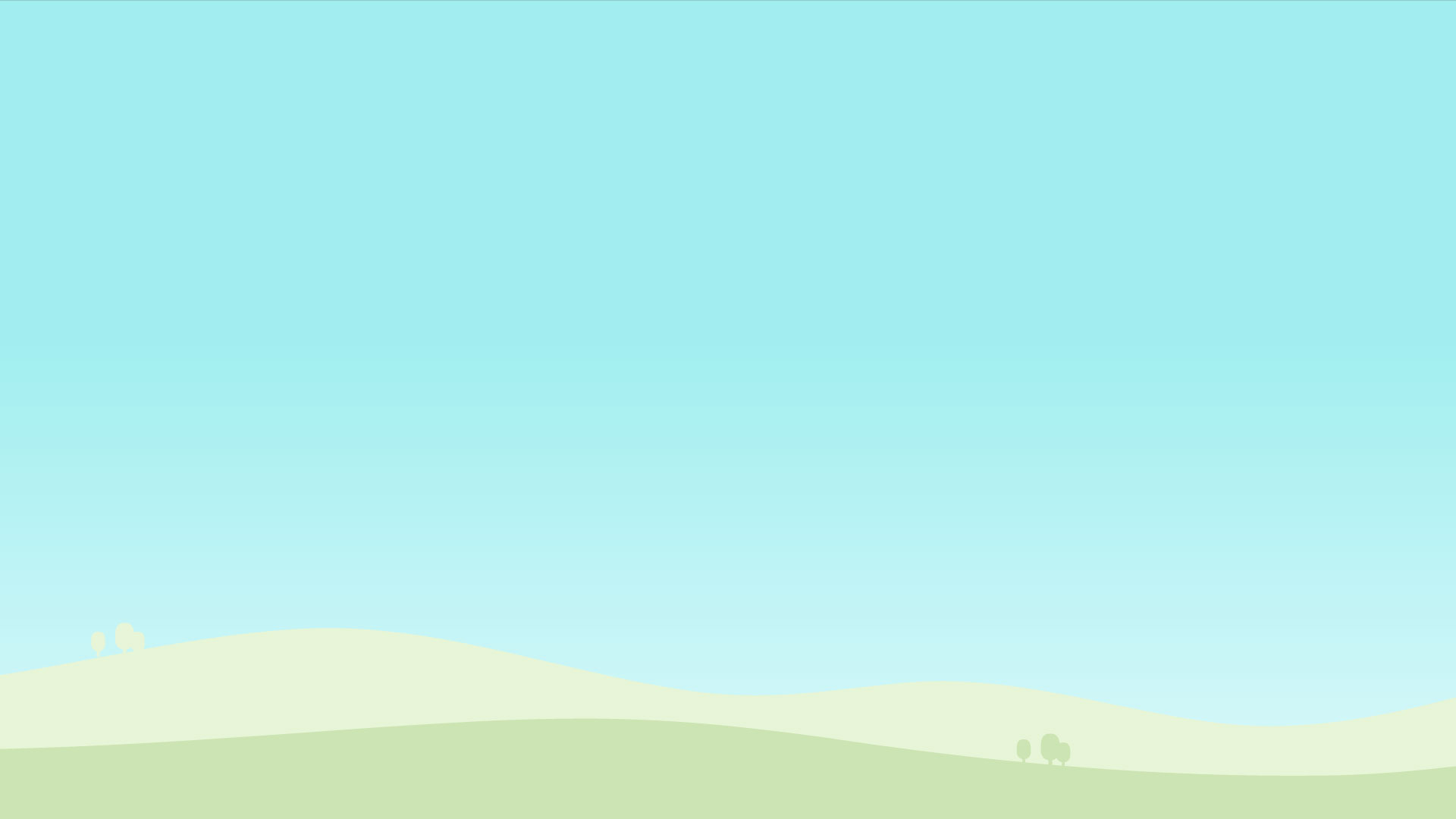 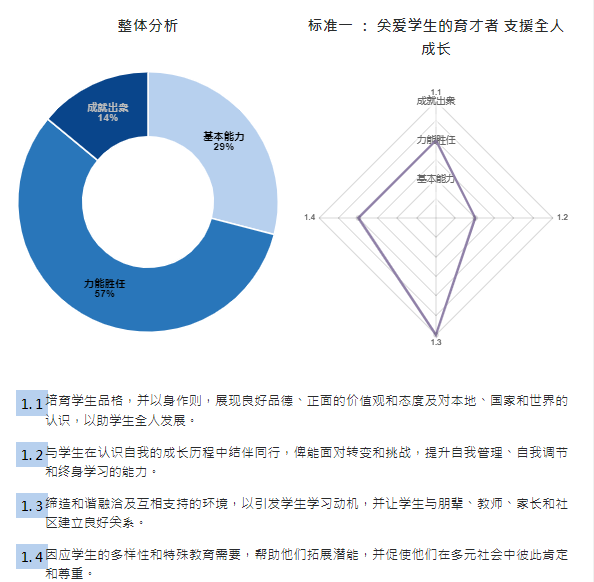 12
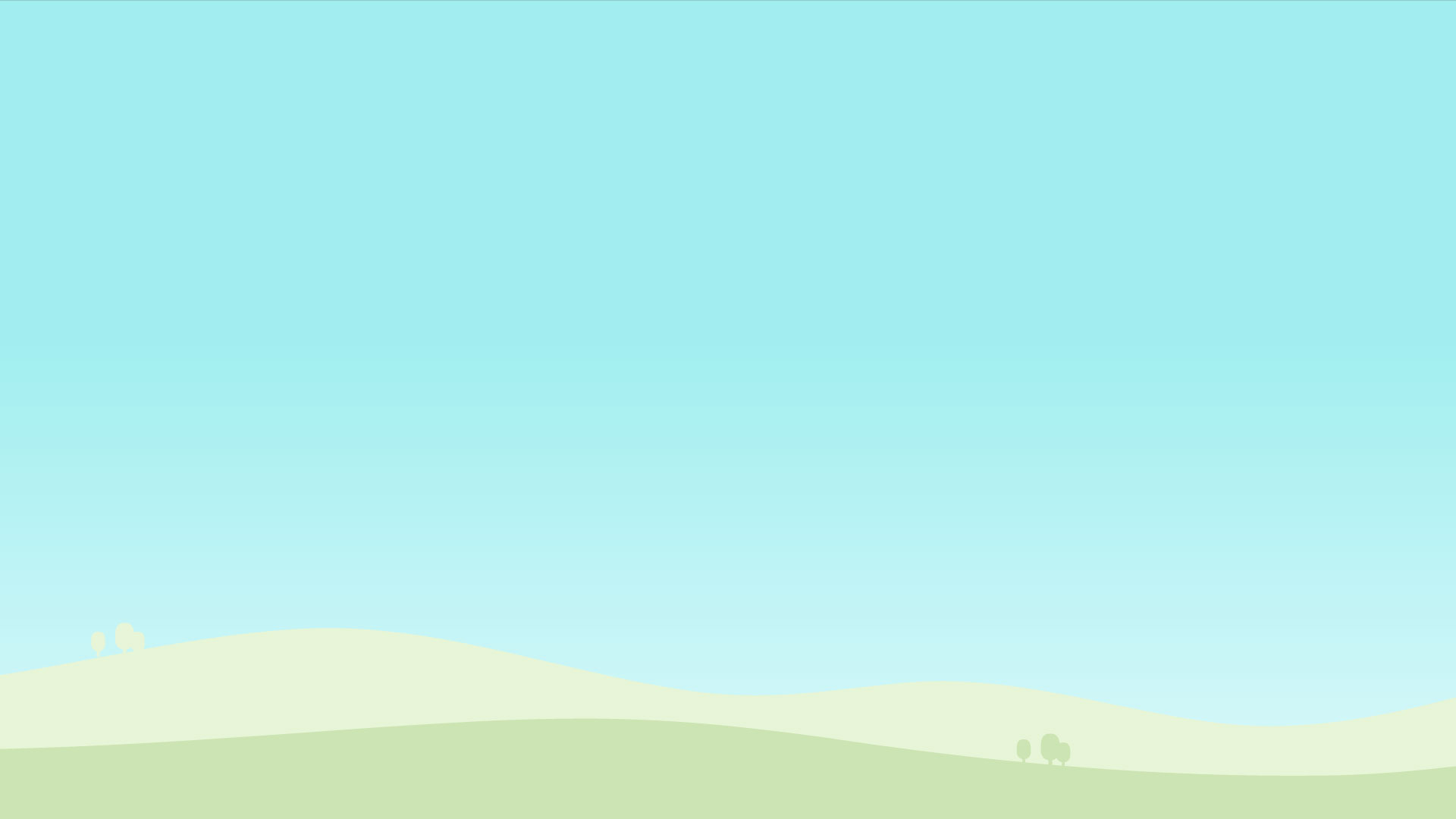 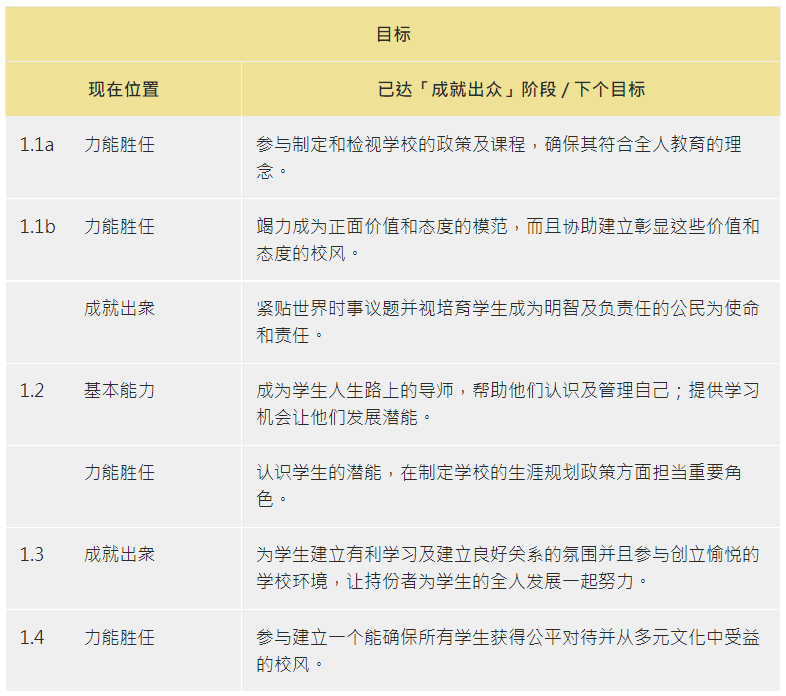 13
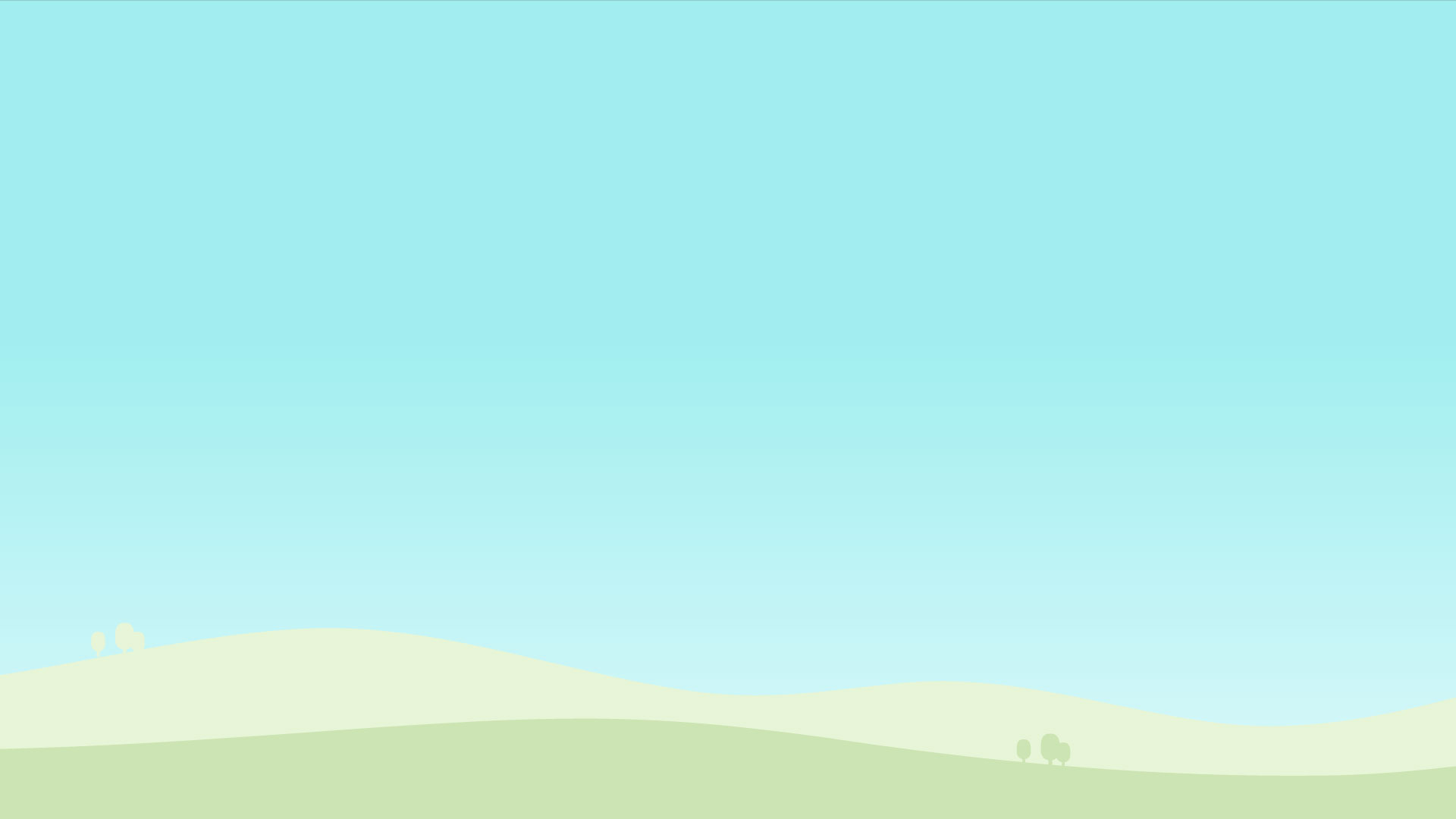 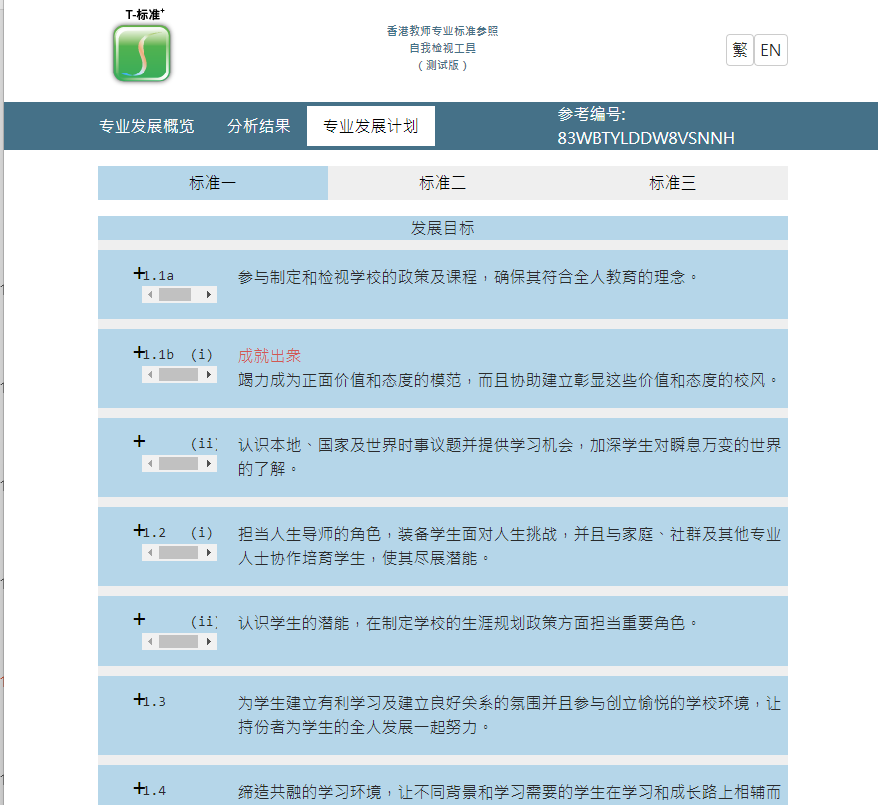 14
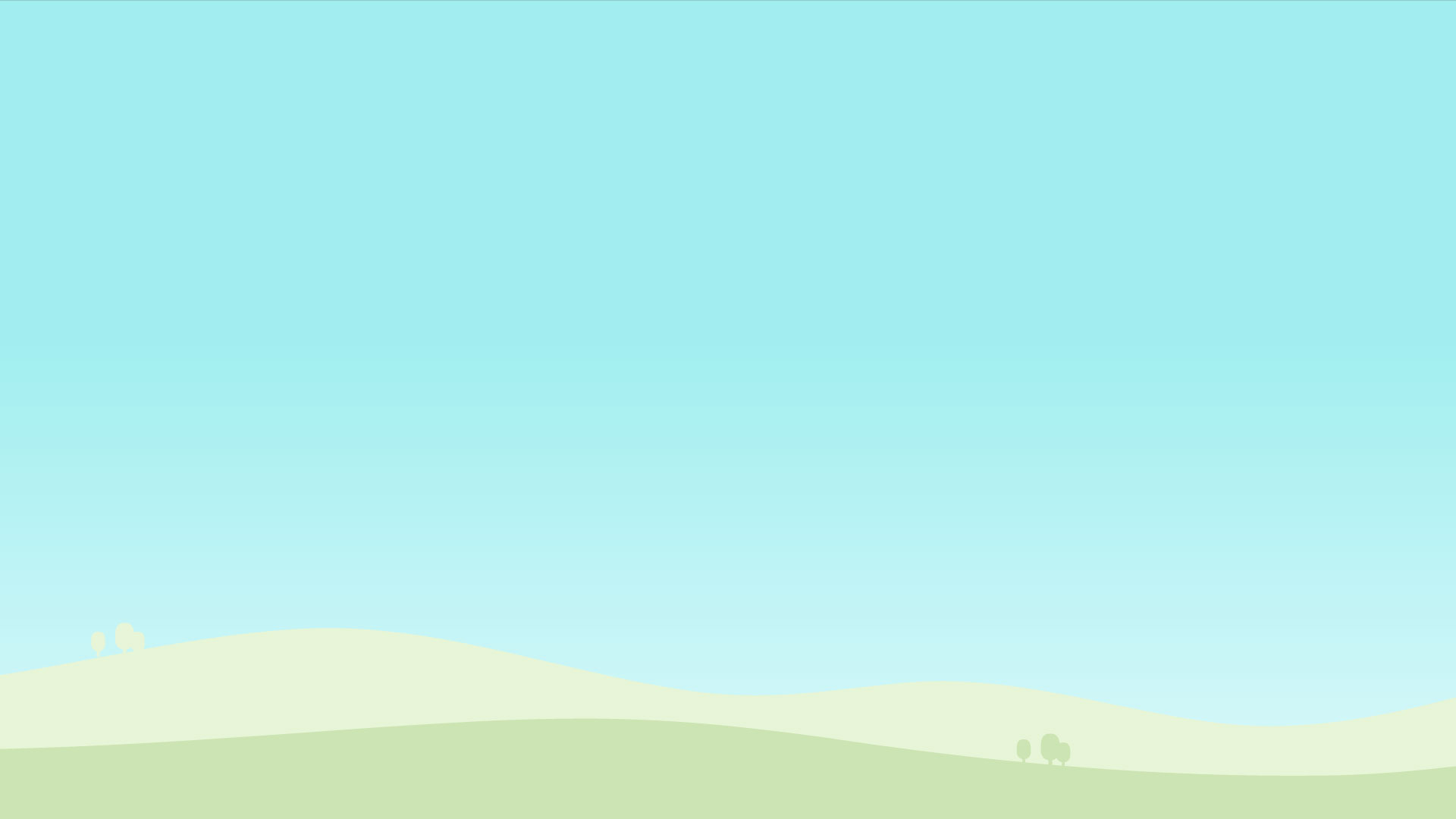 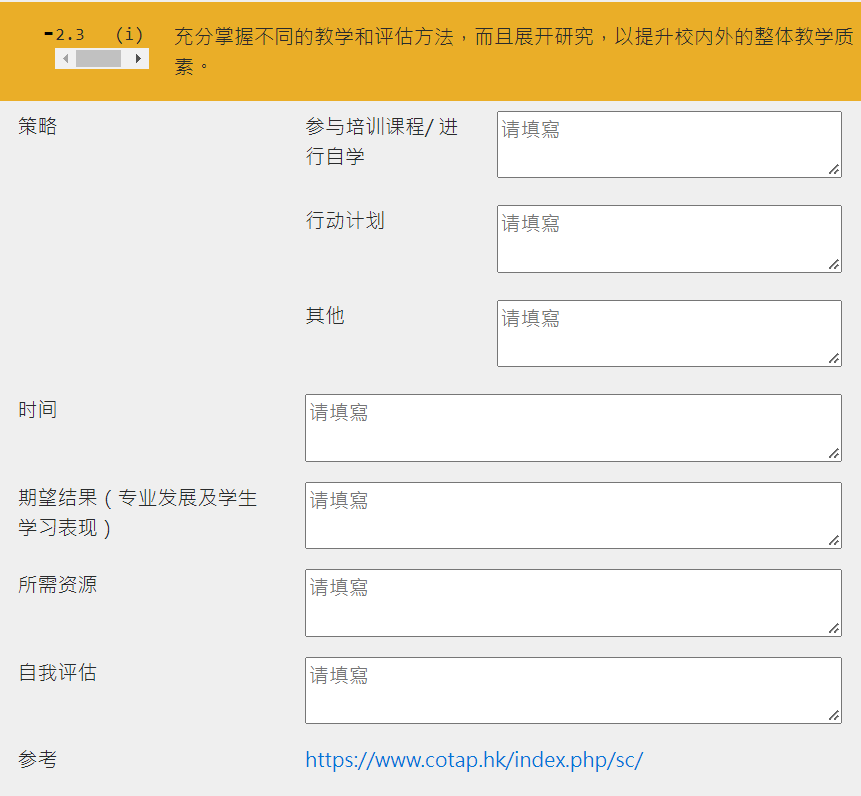 15
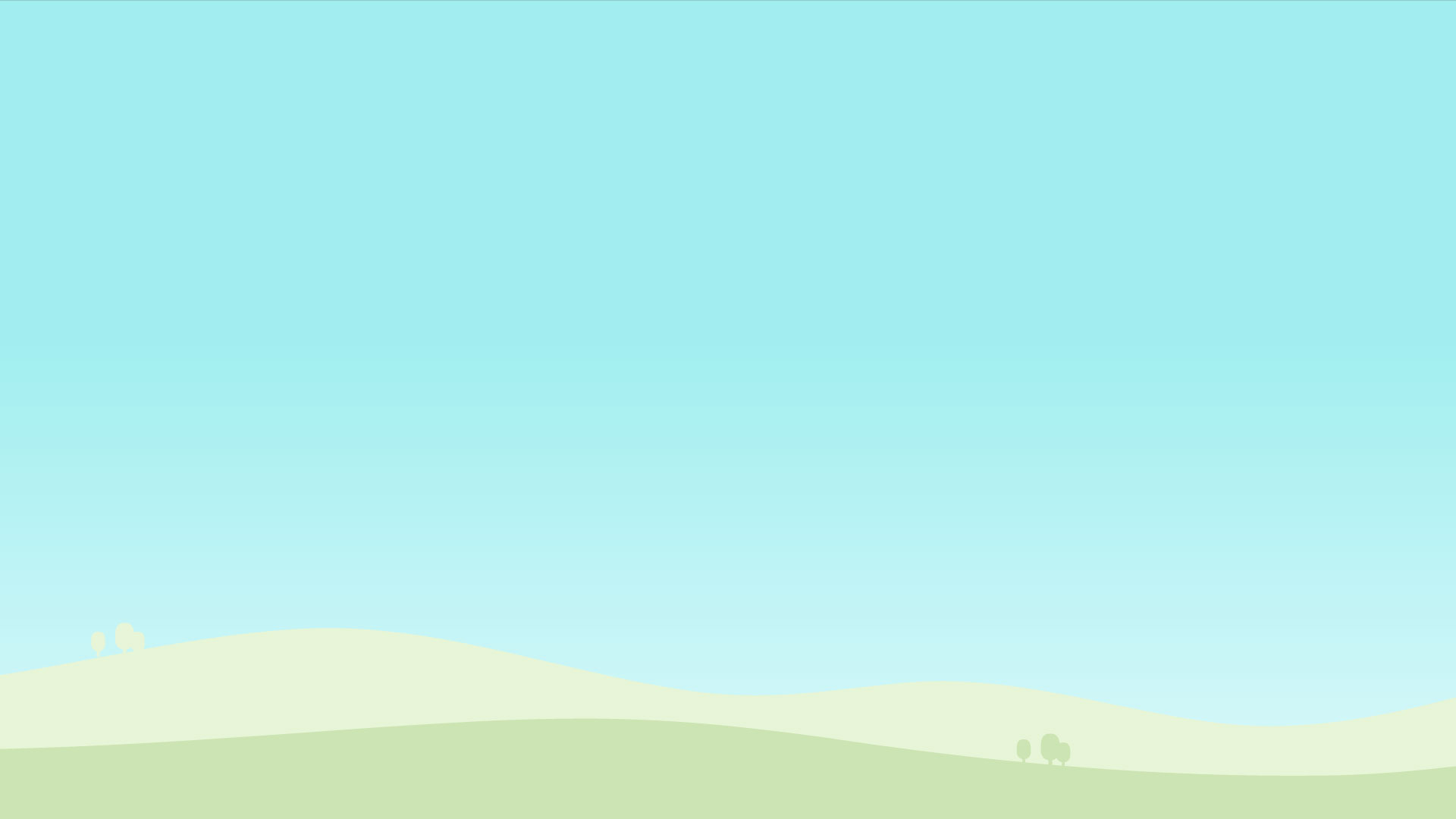 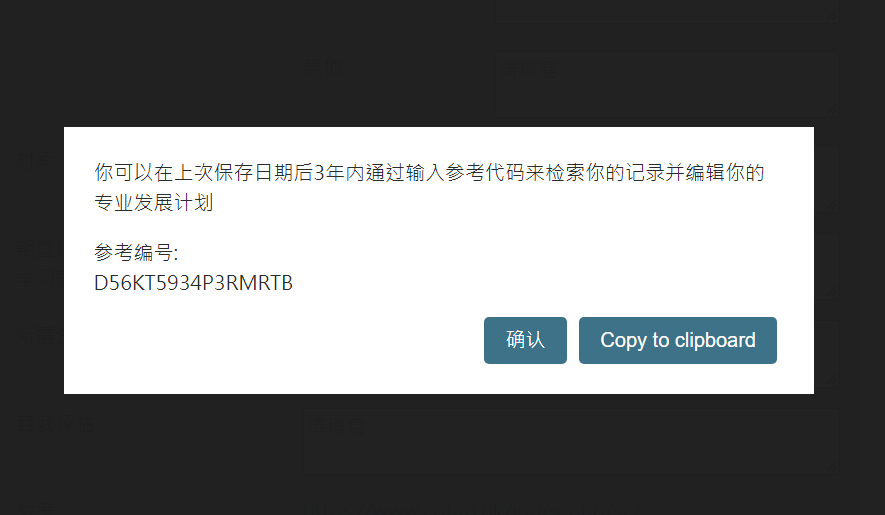 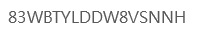 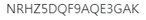 16
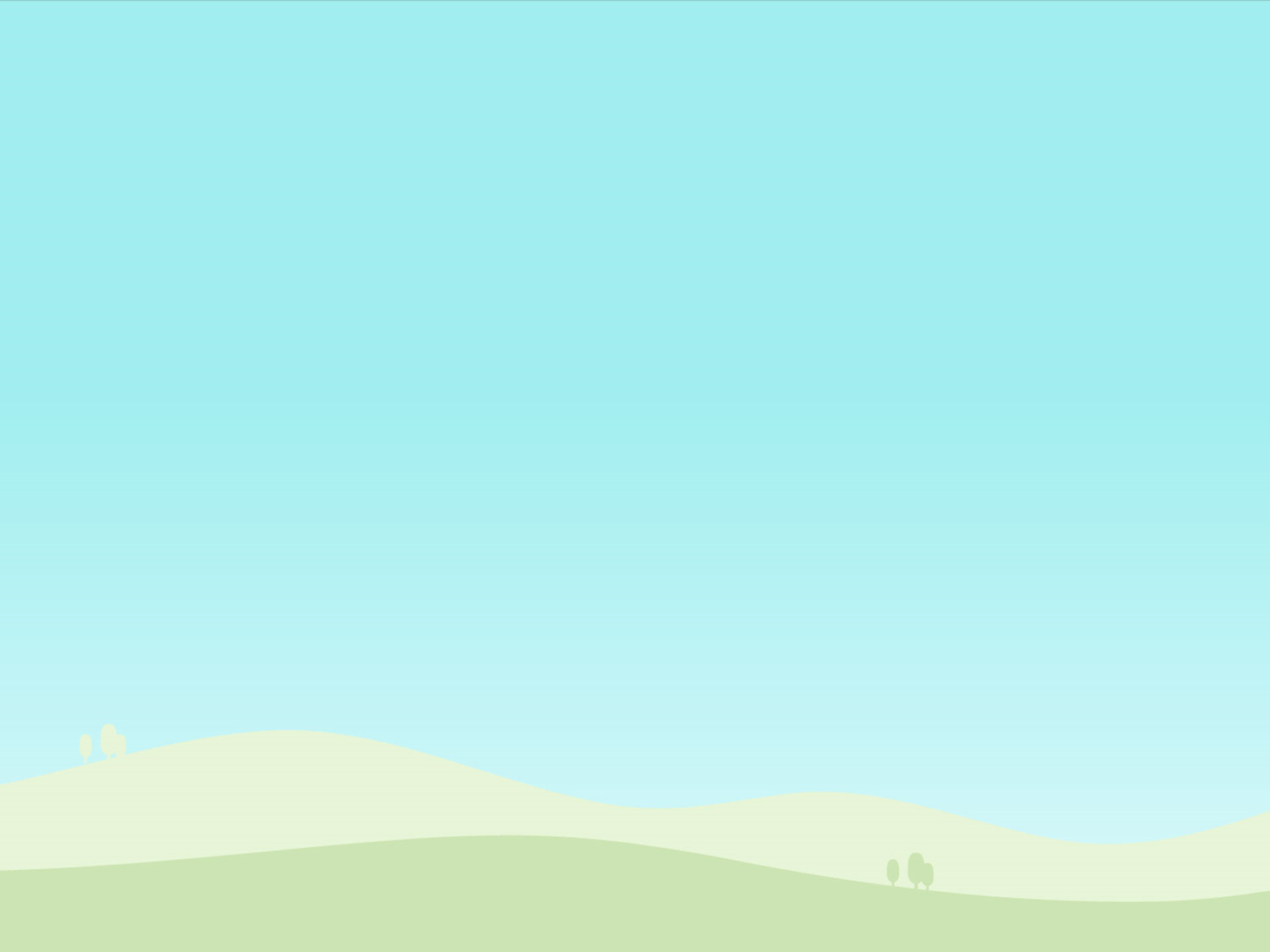 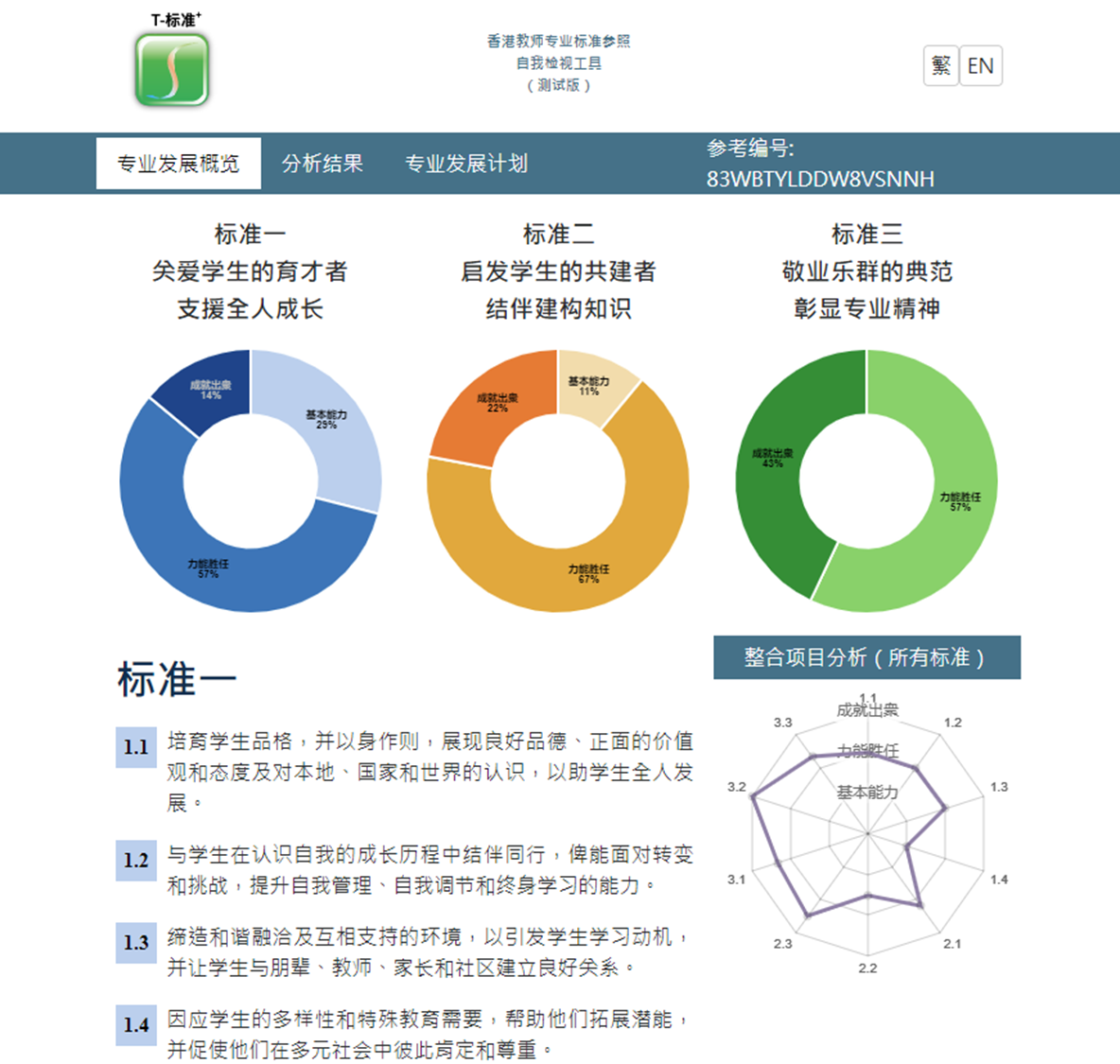 17
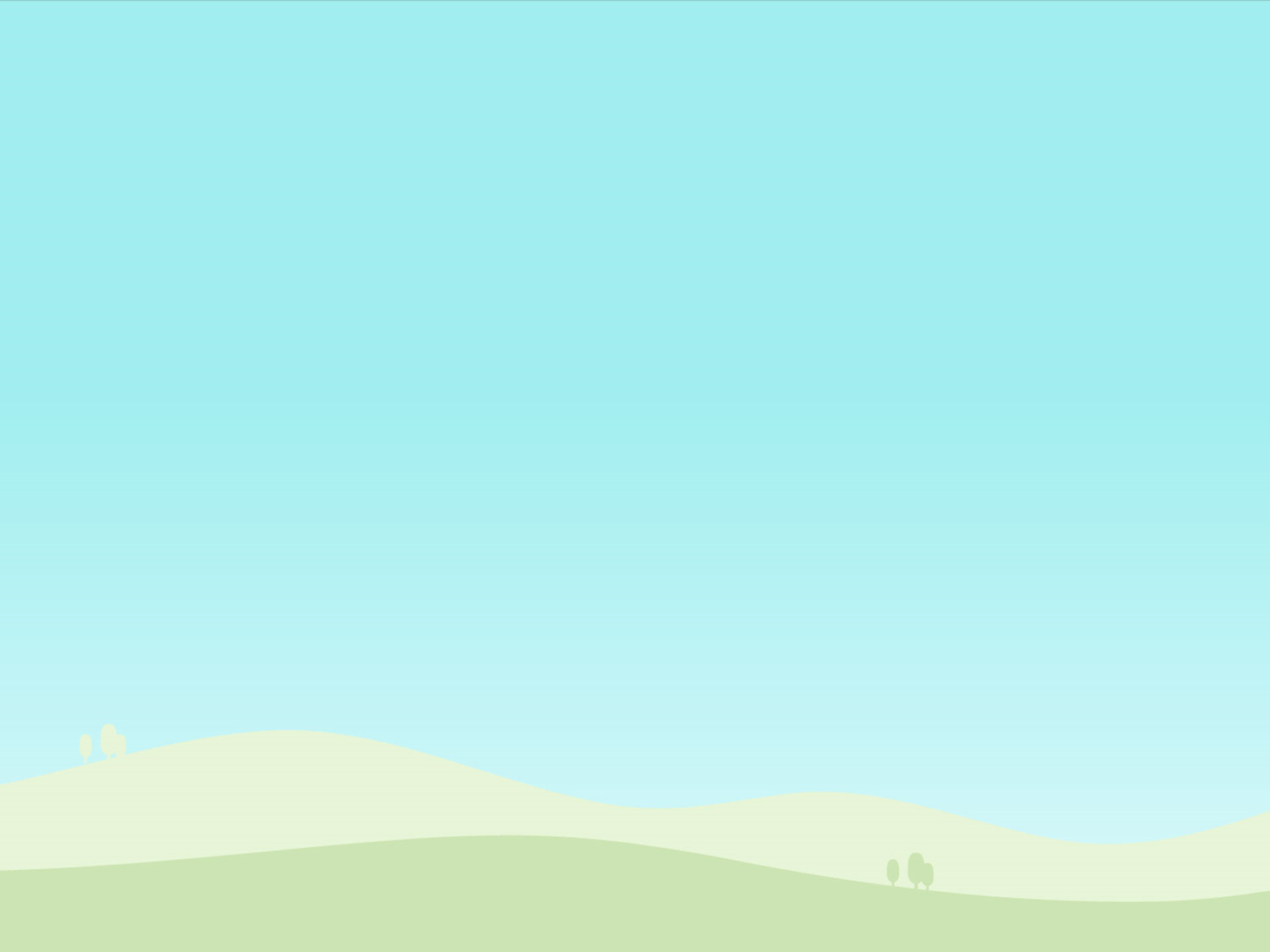 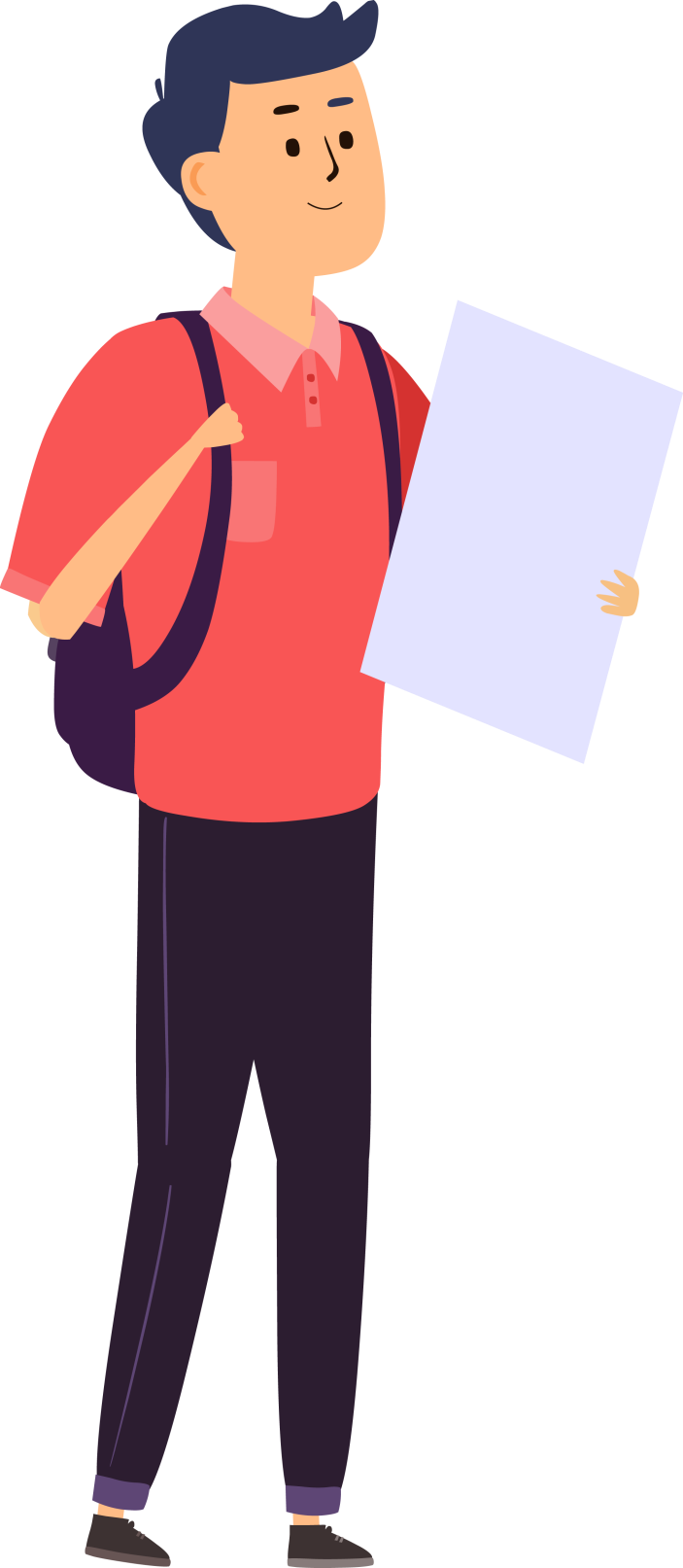 18